METODOLOGI  ILMU  PEMERINTAHAN
Dr. Dewi Kurniasih, S.IP.,M.Si.
PENGERTIAN
PERMASALAHAN
Teknis, Minimnya buku terkait
Metodologis, Sulitnya membedakan antara metodologi ilmu dengan metodologi penelitian
Taksonomik, letak disiplin ilmu ini didalam sistem ilmu pengetahuan
Metodik didaktik, cara dan teknik pembelajaran
Materiil, terkait sumber dan pengkajiannya
Kelangkaan tenaga akademik
MASALAH
Gap antara Das Sein dan Das Sollen
Kesenjangan antara harapan dan kenyataannya.
Masalah dalam metodologi adalah suatu informasi yang mengandung pertanyaan atau ketidakjelasan.
METODOLOGI
ILMU PEMERINTAHAN
METODOLOGI ILMU PEMERINTAHAN
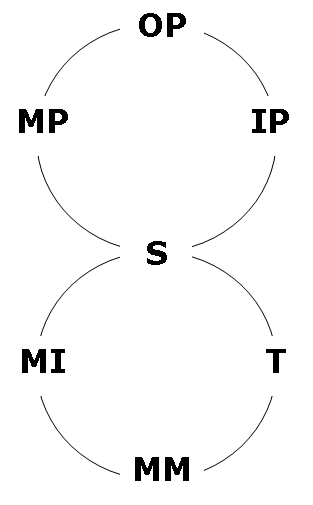 S	: Subjek
MM	: Masalah Masyarakat
OP	: Objek Penelitian
T	: Tindakan
IP	: Ilmu Pemerintahan
MP	: Metodologi Penelitian
MP	: Metodologi Ilmu
SEKIAN & TERIMA KASIH